Meeting the HR Challenge: recruiting and hiring great employees
Kansas Library Association Conference 2023
Mike McDonald
14 years in libraries interrupted by 15 years in higher education fundraising
Director of NEKLS
Executive Director of the NEKL Foundation
Grew up in St. Louis, Mo.
2
[Speaker Notes: Mike


So a few disclaimers here.  I am not an HR expert, nor am I a HR attorney, but I think I have some worthwhile things to share with you today.]
Agenda
Assessing staffing needs
Preparing to post
Recruitment
Interviews
Job offers
References and background checks
Questions
3
[Speaker Notes: Today I’d like to share some thoughts with you on the recruitment and hiring process.  We will touch on :

The importance of assessing staffing needs
Preparing to post a job
Recruiting applicants
Conducting interviews
Making job offers
And conducting background checks and contacting references
And we’ll wrap up with questions]
Introduction
The job market can sometimes be tough for libraries.  Depending on the position, you might struggle to attract quality applicants.

Hiring great employees requires preparation, effort and patience.
Presentation Title
4
[Speaker Notes: Everyone here has been through the hiring process as a candidate.  As we go through this session, think about what YOU wanted and expected as a candidate.  How might that experience inform how you conduct searches?]
Staffing Needs
How can you hire great employees   if you do not understand your organization’s needs?
Where are we going?
What are the library’s core services?
How is the library meeting community needs?
Where does the strategic plan challenge the library to be in the future?
Do we have the people?
6
[Speaker Notes: Before you jump into a job search, spend some time confirming your understanding of your library’s needs.

As an organization, where is the library going?

What does our strategic plan say about our current situation and where we think we need to be in the future?

What is the ideal mix of staff, contractors or outside expertise needed to meet our goals?]
Assess staffing needs
Take stock of the current team – strengths? gaps?
When and where will we need to adjust staffing to support library goals?
Are folks in the best roles for them and the library?
Are we hiring to fill an open position or to add a new position?
Do we have the budget to attract and retain talent?
Presentation Title
7
[Speaker Notes: Every team has strengths and weaknesses and I encourage you to spend some time taking stock.

Sometimes you have the right person in the right position, but they need some continuing education or coaching to be successful.

Sometimes you will find that it makes better sense for a specific function to be part of a different job description.  It is ok to make adjustments to make the pieces fit better.

Hiring for a new position can be challenging.  You may have current staff interested.  Some staff may not be enthusiastic about a new position in the mix. 

What are some ways you could make this transition go well?  ASK
Consistent communication – keep staff in the know
Encourage staff to review the job and apply if interested – you want staff to grow

Budget.  Do you have the support of your board?  If you have a position that is constantly turning over, perhaps wages are a factor.  Would the budget support a slight increase?]
What’s the Job?
Solid job descriptions are gold!
Job descriptions matter!
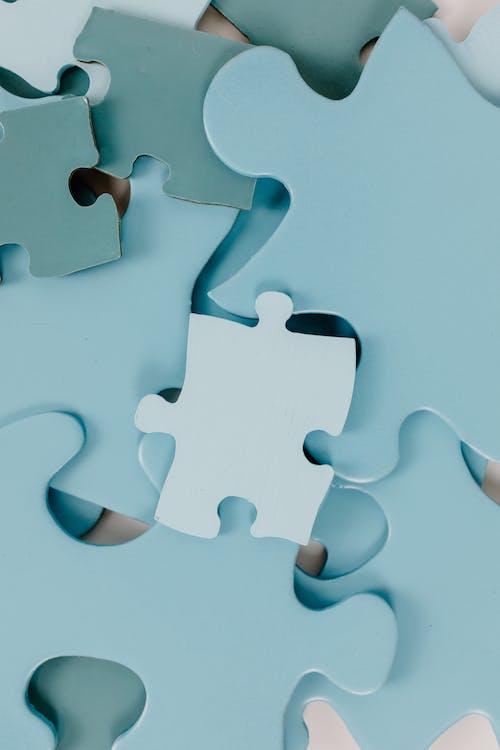 A critical tool for candidates (and employees)
A critical tool for employers
(Help to) Keep you out of legal trouble
Print visualization of the staffing puzzle
Informs budget decisions
9
[Speaker Notes: Solid job descriptions are essential.

For Candidates . . . 
The help candidates to decide if they are a potential match and if the position is even of interest.

For Employers . . .
Writing and updating job descriptions is an opportunity to refine the position and improve the library
Important tool for measuring candidates – education, skills, experience
Important tool down the road for employee evaluations

A solid job description could keep you out of legal trouble . . .
Claims of discrimination from an applicant.  You may need to point to a specific skill or education requirement that precluded an applicant from being considered.
Termination decisions

Collectively, job descriptions help to make sure you have the right pieces to complete the staffing puzzle.]
Elements of a job description
Qualifications
Physical requirements to perform the job
Special licensing or certifications (e.g. CPA, CDL)
Date of last revision
Job Title
Exempt or Non-exempt
Supervisor
Job Summary
Essential Functions
Other job responsibilities
10
[Speaker Notes: Exempt or non-exempt?  What is the difference?
More on that in a minute.

Job summary
Give us the big parts.  Make it inspirational!

Provide clearly defined functions and responsibilities.
“Essential functions” are the crucial tasks that must be performed to do the job.
List them in order of significance, greatest to least

Qualifications
Education
Experience
Special skills

Disclaimer
A job description cannot cover EVERY SINGLE ASPECT of the job.
Kansas as an at-will state

The internet is notoriously slow here, so we will not be looking at examples online, but I have provided access to sample documents.  Really, as long as you include these elements you are in good shape.  I would recommend looking at libraries you admire . . . .  What do their job descriptions look like?  Ask them to share!


Equal Employment Opportunity Commission (EEOC)]
Exempt

Compensated at a rate not less than $684 per week 
Exemption for duties test
Position exercises discretion and independent judgement
Non-exempt

Earn less than $684 per week or $35,568 per year
Do not meet the requirements of an appropriate duties test
Must pay non-exempt employees no less than time and one half their regular pay rate for each hour over 40 in a workweek
11
[Speaker Notes: Exempt or non-exempt?  What is the difference?

Employers are not required to pay overtime to employees who are properly classified as exempt.  There is a 3-prong test:

Salary levelEarnings are at least $684 per week or $35,568 per year.
Salary basisPayment is provided regularly and at a fixed rate proportionate to the annual salary regardless of the total hours worked.
DutiesThe employee is assigned tasks consistent with those performed in the administrative, professional, executive, computer or outside sales fields.


Non-exempt employees are typically paid an hourly wage or a salary less than the established threshold and do not meet the requirements of the duties test.

Learn more about the duties test and other considerations at:  https://www.dol.gov/agencies/whd/fact-sheets/17a-overtime


Be aware of proposed changes to the Fair Labor Standards Act regarding overtime.  The DOL’s proposal would raise the salary threshold level for exempt workers under the FLSA to $1,059 per week (approximately $55,000 annually) from its current rate of $684 per week ($35,568 a year).
Many library positions would be impacted by this proposed change.

https://www.dol.gov/newsroom/releases/whd/whd20230830 



How does exempt vs non-exempt impact budget?]
Inspirational job summary
The Library Aide greets and assists library patrons in-person and on the telephone. Library materials are charged and discharged in accordance with established Library policies and procedures.
The Library Aide demonstrates a passion for great customer service by greeting library patrons and assisting them with a variety of information needs. Applies technology and communication skills to interact with patrons in-person, on the telephone and digitally.
Presentation Title
12
[Speaker Notes: The top portion is an example of a job summary.  Very matter of fact.  Lacks enthusiasm.

The bottom summary (in blue) is essentially the same but more upbeat.]
Key language
The Anytown Library reserves the right to modify, interpret or apply this job description in any way the Library desires. This job description in no way implies that these are the only duties, including essential duties, to be performed by the employee occupying the position.
This job description is not an employment contract, implied or otherwise. The library remains and “at-will” employer.
Qualified employees who require reasonable accommodations to perform the essential functions of the position should notify the Library Director.
Presentation Title
13
[Speaker Notes: Make sure your job descriptions include a disclaimer:

Library has the right to modify the job description
This is not a contract – Kansas is an at-will state
Reasonable accommodations for qualified employees


The Equal Employment Opportunity Commission (EEOC) only requires federal contractors to include an Equal Employment Opportunity (EEO) statement.  

Many libraries have an Equal Opportunity Employer policy which states that the library does not discriminate against candidates and employees because of their disability, sex, race, gender identity, sexual orientation, religion, national origin, age, veteran status, or any other protected status under the law.]
Ready to Post
Job ads are the inspirational draw!
[Speaker Notes: So you have a solid job description.  You’re ready to roll and advertise the job, right?

NOT SO FAST!  Job descriptions have all of the necessary details and, understandably, are kind of dry.

That’s where a kickin’ job ad can help your job opportunity stand out!]
Inspire within the Job Ad
Job Title
About the Community
About the Library – what makes you special?
About You (applicant)
About the Job, including wage hiring range
Benefits
Timeline
Instructions for applying
Learn more here
https://bradburymiller.com/current-clients/
Presentation Title
15
[Speaker Notes: Each of the elements should be succinct.

Take a cue from library search firms, such as Bradbury Miller.

You may not go to these depths for all positions, of course, but once you have the elements constructed, plugging them in for other searches is not so hard.

The more you can help people make informed decisions on whether to apply, the more likely you are to attract their interest.]
Support the Post . . .
Job page on your website
Name a point person (director; chair of a search committee)
Decide how you want to receive materials
Identify links to key community resources
16
[Speaker Notes: The job ad grabs their interest and gives them enough information to decide if they want to learn more.

Drive them to your website so they can learn more about each of the elements from the previous slide.
More about your community
More about your library
More about the job – full job description as a PDF
More about benefits
Instructions for applying – email or print? – and where to send materials
Who to contact

How can folks learn more about your community and library?  Provide links to the City, Chamber of Commerce, Visitors Bureau, and other sources for quality of life.  

Sometimes you have a great community, but not much to work with in terms of a chamber of commerce or visitor’s bureau.  Work with what you have.

What are some other possibilities?  ASK

Maybe you have a great state park
Community college or 4-year school
School district
Museum
Low cost of living
Great internet service in your area]
Where to Post . . .
Depends on the position
Local, regional, state, national
FREE outlets (e.g. KANLIB-L, KLA Job Bank, SLIM at ESU, 
         library website and social media)
PAID outlets (e.g. local newspaper, LinkedIn, Indeed)
Presentation Title
17
[Speaker Notes: Where to post will depend on the position and the qualifications necessary.  For a director, you might want to cast a wide net.  For other positions, you will likely search more locally and maybe not through a library-focused outlet.

For library positions, I would start with the easy and FREE outlets:
Library website
KANLIB-L
Regional system listserv?
KLA Job Bank
SLIM program at Emporia State -- Send your job announcement to sliminfo@emporia.edu 


Paid outlets can be productive, such as a local paper that also publish positions online.  BUT . . . 
The likes of Indeed and LinkedIn can be a mixed bag.  In my experience, you often have to wade through applicants that are not a match to your needs.]
How else might  you identify quality candidates?
Walt Disney
Presentation Title
18
Where to Post . . .
Word of mouth!
Your library profession network
Your LinkedIn network
Chamber of Commerce events
Civic organizations
“We’re hiring” quarter-sheet with QR code in Holds

Professional organizations for non “library” roles
Presentation Title
19
[Speaker Notes: Your library network – colleagues in the profession; your library board; Friends of the Library


What about those non “library” roles such as positions heavy on accounting, HR, facilities maintenance?  Where might those potential candidates look or jobs?  Here I’m thinking professional associations, League of Kansas Municipalities, etc.

NEKLS hired a fundraising and public relations consulted.  I posted the position on some of the free outlets we just discussed, but as it turned out the candidate we hired found the job on NonProfit Connect, a Kansas City-area organization that supports nonprofit organizations.]
Interviews
Getting to know you!
Let’s interview!
Plan ahead
Expectations
Interview questions – caution!
Interview notes – caution!
Review
Communicate
21
[Speaker Notes: Plan ahead – 
WHO is participating?
One round or two?
Online or Zoom?
If online, be mindful of any accommodations an applicant may require.  
If recording, make sure you have permission from the applicant.

Setting expectations
Staff – will they get to meet finalists?
Candidate – Tour?  Who will they be meeting with?  This should not be a “gotcha” situation.  Rather, make them as comfortable as possible.

Interview questions – caution!

Let’s take a look at some to avoid.  I have included a resource with additional examples.]
Sample question traps
Could ask . . . 

Can you work on Saturdays or Sundays?

(should only ask if the position requires working on the weekend)
Do NOT ask . . . 

Which religious holidays do    you observe?
22
Sample question traps
Could ask . . . 

This position requires you to lift and carry 50 pounds.  Can you perform the duties of the job for which you are applying?
Do NOT ask . . . 

Do you have any disabilities or medical conditions?
23
Sample question traps
Could ask . . . 

None, really.
Do NOT ask . . . 

When did you graduate from high school?
24
[Speaker Notes: Age discrimination.  You will know soon enough (application form, indications from resume, etc.)]
Let’s interview!
Plan ahead
Expectations
Interview questions – caution!
Interview notes – caution!
Review
Communicate
25
[Speaker Notes: You can take notes during the interview, but they are discoverable.

Communicate
Let candidates know about next steps and the timeline as you believe it to be.  Sometimes things change, but to the best of your ability don’t leave them hanging.]
Job Offer
We have a winner!
Elements of a (conditional) job offer
Good Stuff
“Conditional”
Disclaimer
Conditional offer
At-will relationship
Understand conditions
Signature and Date
Job Title
Reporting relationship
Starting salary
Eligible benefits
Employee Handbook
Completion of a satisfactory background check
Satisfactory driver’s safety record
Satisfactory reference checks
Presentation Title
27
[Speaker Notes: Provide the essential details – job title, start date, salary, work hours, benefits, etc.

Should include next steps and documents to bring for onboarding:
Must complete a formal job application that includes legal name, work history, etc.
Other forms, such as IRS Form I-9 verifying employment eligibility, IRS Form W-4, and Kansas form K-4
Background check


A sample offer letter is provided]
Testing and Background Checks
We take community trust seriously!
[Speaker Notes: Whether you are a public library, a school library or an academic library, you are hiring folks who will likely be interacting with your respective communities.  There is an element of TRUST that the library is NOT going to hire someone who could do harm.

Obviously, there is no way you can GUARANTEE that an employee will not do something nefarious.  But you can make your best effort by doing your due diligence.]
Due Diligence – Do It.
Call provided references
Diplomas, transcripts and licenses
Background check

	https://validityscreening.com/
Presentation Title
29
[Speaker Notes: You have gone through all of the effort to advertise, recruit and interview applicants.  Don’t stumble at the end by hiring someone who you learn later had legitimate red flags.

Call references.  My goodness, it is so easy to be lulled into a sense of good feeling and awe when a candidate crushes the interview.  You might even feel so sure about the person that you consider foregoing reference checks.  Don’t do it!

Consider asking for professional and personal references.  Professional references may provide insight into how the individual performed a job.  The personal reference may give you insight into the individual as a person.  

Have a few questions ready.

Request diplomas, transcripts and licenses.  Maybe the job requires a bachelor’s degree, MLS, etc.

Background checks range from a simple driving history check to criminal and credit checks. 
You might only want to do a credit check for the person managing your finances, but a criminal check makes sense for all employees, particularly those who interact with the public.
A vendor like Validity Solutions will get the necessary permissions from the applicant.]
Documentshttps://www.nekls.org/kla-2023
Thank you
Michael McDonald
Director
Northeast Kansas Library System
mike@nekls.org
https://nekls.org
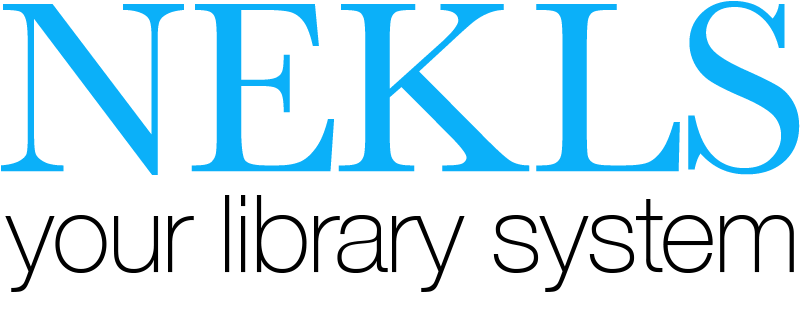 31